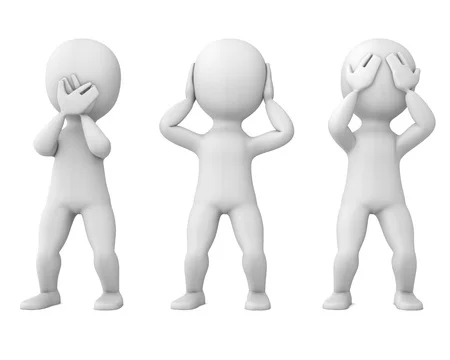 Деятельность ПМПК в современных условиях развития образования
Судакова Ольга Викторовна
руководитель ТПМПК при ГБОУ СО «Каменск-Уральская школа»
Статья 79. Организация получения образования обучающимися с ограниченными возможностями здоровья
3. Под специальными условиями для получения образования обучающимися с ограниченными возможностями здоровья в настоящем Федеральном законе понимаются условия обучения, воспитания и развития таких обучающихся, включающие в себя использование специальных образовательных программ и методов обучения и воспитания, специальных учебников, учебных пособий и дидактических материалов, специальных технических средств обучения коллективного и индивидуального пользования, предоставление услуг ассистента (помощника), оказывающего обучающимся необходимую техническую помощь, проведение групповых и индивидуальных коррекционных занятий, обеспечение доступа в здания организаций, осуществляющих образовательную деятельность, и другие условия, без которых невозможно или затруднено освоение образовательных программ обучающимися с ограниченными возможностями здоровья.
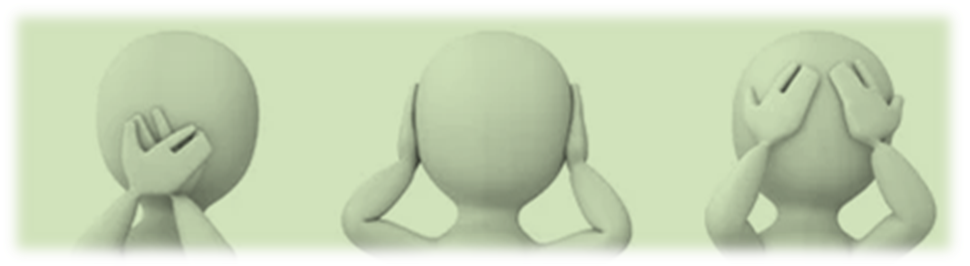 2021 год:
33332 ребенка с овз – 
5,8% от общего числа детей;

11845 детей-инвалидов – 
2,3% от общего числа детей
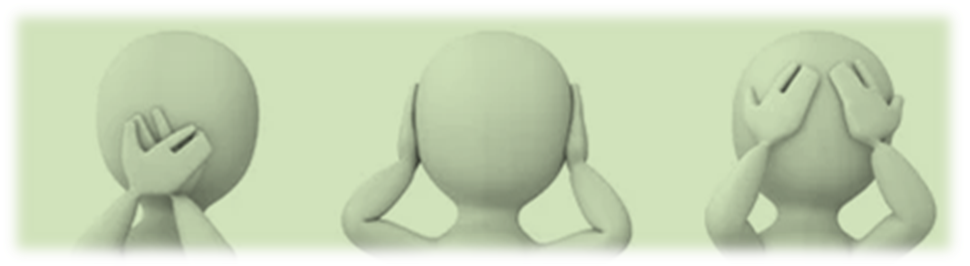 Причины обращений на ПМПК:
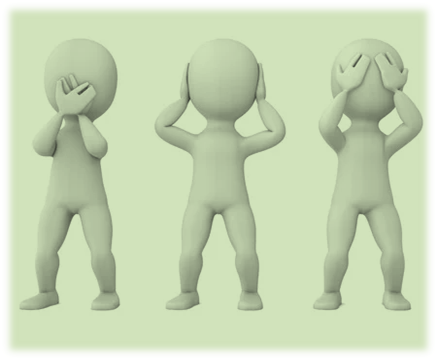 обучающийся с ограниченными возможностями здоровья - физическое лицо, имеющее недостатки в физическом и (или) психологическом развитии, подтвержденные психолого-медико-педагогической комиссией и препятствующие получению образования без создания специальных условий*

*Федеральный закон от 29 декабря 2012 г. N 273-ФЗ "Об образовании в Российской Федерации" (с изменениями и дополнениями) Глава 1. Общие положения (ст.ст. 1 - 9) Статья 2.
Психолого-педагогическая, медицинская и социальная помощь оказывается детям, испытывающим трудности в освоении основных общеобразовательных программ, развитии и социальной адаптации, в том числе несовершеннолетним обучающимся, признанным в случаях и в порядке, которые предусмотрены уголовно-процессуальным законодательством, подозреваемыми, обвиняемыми или подсудимыми по уголовному делу либо являющимся потерпевшими или свидетелями преступления, в центрах психолого-педагогической, медицинской и социальной помощи, создаваемых органами государственной власти субъектов Российской Федерации, а также психологами, педагогами-психологами организаций, осуществляющих образовательную деятельность, в которых такие дети обучаются. Органы местного самоуправления имеют право на создание центров психолого-педагогической, медицинской и социальной помощи.*


*Федеральный закон от 29 декабря 2012 г. N 273-ФЗ "Об образовании в Российской Федерации" (с изменениями и дополнениями) Глава 4  Статья 42
В состав ПМПК входят: педагог-психолог, учителя-дефектологи (по соответствующему профилю: олигофренопедагог, тифлопедагог, сурдопедагог), учитель-логопед, педиатр, невролог, офтальмолог, оториноларинголог, ортопед, психиатр, социальный педагог. При необходимости в состав ПМПК включаются и другие специалисты.*
*Приказ Министерства образования и молодежной политики Свердловской области от 14.12.2021 №1187-Д «Об утверждении Положения о центральной и территориальных психолого-медико-педагогических комиссиях Свердловской области»
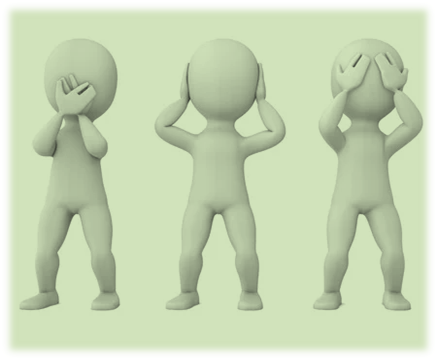 МИНИСТЕРСТВО ОБРАЗОВАНИЯ И МОЛОДЕЖНОЙ ПОЛИТИКИ СВЕРДЛОВСКОЙ ОБЛАСТИ
(наименование образовательной организации)
ТЕРРИТОРИАЛЬНАЯ ПСИХОЛОГО-МЕДИКО-ПЕДАГОГИЧЕСКАЯ КОМИССИЯ
ЗАКЛЮЧЕНИЕ
о создании специальных условий для получения образования обучающемуся с ограниченными возможностями здоровья, инвалидностью
от	№	
Ф.И.О.обучающегося:________________________________________________________
Дата рождения:_____________________________________________________________
Предоставление специальных условий образования обучающемуся с ограниченными возможностями здоровья:
Образовательная программа:__________________________________________________
Уровень образования:	____________
Вариант и срок реализации образовательной программы:_________________________
Реализация общеобразовательной программы с применением электронного
обучения и дистанционных образовательных технологий:_________________________
Специальные методы обучения:_______________________________________________
Специальные учебники______________________________________________________
Специальные учебные пособия:_______________________________________________
Специальные технические средства обучения:___________________________________
Организация пространства:___________________________________________________
Тьюторское сопровождение обучающихся_____________________________________
Направления коррекционной работы:
Педагог-психолог:___________________________________________________________
Учитель-логопед:___________________________________________________________
Учитель-дефектолог:________________________________________________________
Социальный педагог:________________________________________________________
Дополнительные рекомендации:____________________________________________
Срок проведения обследования с целью уточнения/изменения ранее данных ПМПК рекомендаций:____________________________________________________________

Руководитель ПМПК
Педагог-психолог
Учитель-логопед
Учитель-дефектолог
Врач-психиатр
М.П.
2)	подготовка по результатам обследования детей рекомендаций:
о создании специальных условий для получения образования обучающимися с ограниченными возможностями здоровья (далее - ОВЗ), инвалидностью;
о создании специальных условий для получения образования и организации специального педагогического подхода к обучающемуся с девиантным поведением с ОВЗ, инвалидностью;
о предоставлении психолого-педагогической, медицинской и социальной помощи обучающемуся, испытывающему трудности в освоении основных общеобразовательных программ, развитии и социальной адаптации;
о предоставлении психолого-педагогической, медицинской и социальной помощи и организации специального педагогического подхода к обучающемуся с девиантным поведением, испытывающему трудности в освоении основных общеобразовательных программ, развитии и социальной адаптации;
о создании условий при проведении государственной итоговой аттестации (далее - ГИА);*

*Приказ Министерства образования и молодежной политики Свердловской области от 14.12.2021 №1187-Д «Об утверждении Положения о центральной и территориальных психолого-медико-педагогических комиссиях Свердловской области»
Основными направлениями деятельности ПМПК являются:
проведение обследования детей в возрасте от 0 до 18 лет и лиц старше 18 лет для определения их образовательного маршрута;*


*Приказ Министерства образования и молодежной политики Свердловской области от 14.12.2021 №1187-Д «Об утверждении Положения о центральной и территориальных психолого-медико-педагогических комиссиях Свердловской области»
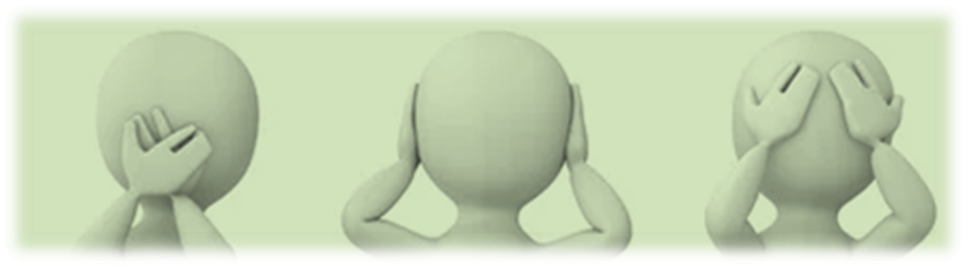 Федеральные ресурсные центры
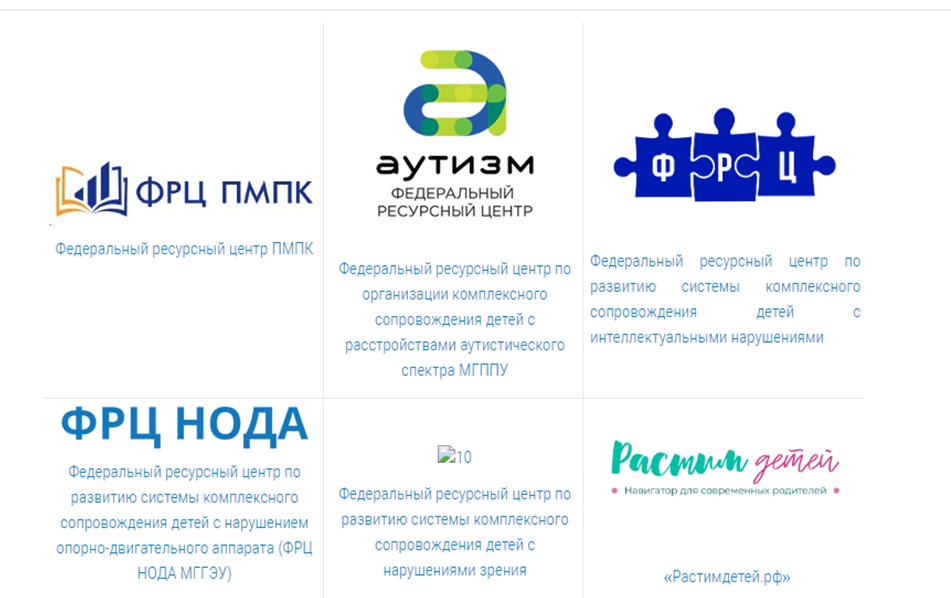 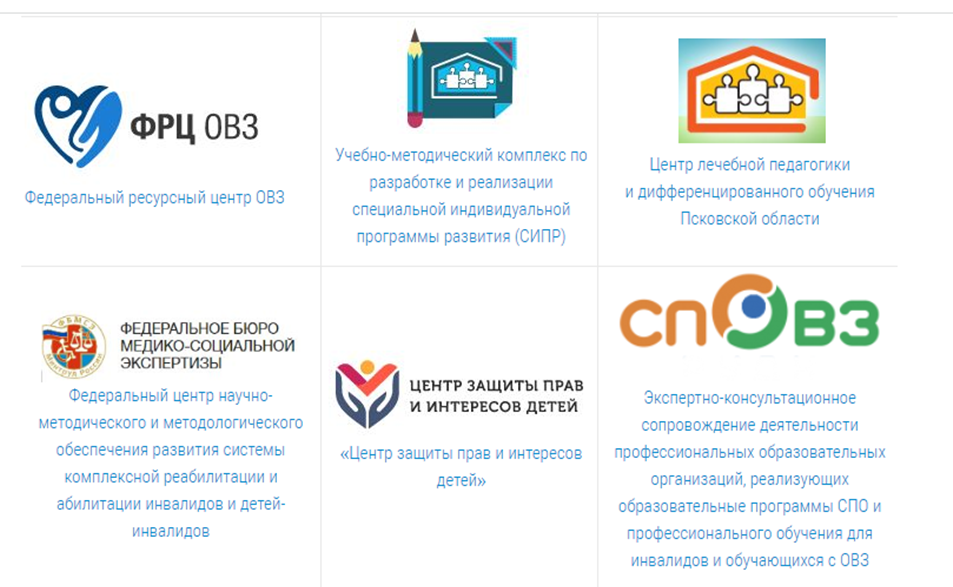 Региональные ресурсные центры
Распоряжение Министерства просвещения РФ от 9 сентября 2019 г. N Р-93 "Об утверждении примерного Положения о психолого-педагогическом консилиуме образовательной организации"
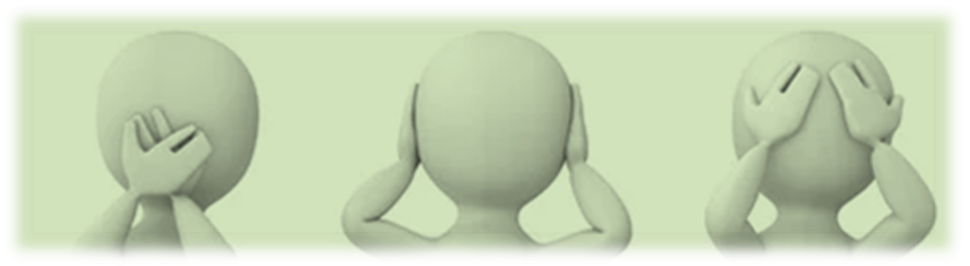 Зона ответственности
Федеральные государственные учреждения медико-социальной экспертизы организуют взаимодействие с психолого-медико-педагогическими комиссиями в целях координации действий при освидетельствовании детей с целью установления инвалидности для решения следующих задач: 
а) повышения объективности установления структуры и степени ограничений жизнедеятельности ребенка; 
б) повышения качества и оперативности медико-социальной экспертизы при признании ребенка инвалидом; 
в) разработки оптимальных для детей-инвалидов индивидуальных программ реабилитации (далее – ИПРА)*

*Приказ Минтруда России № 723 от 10.12.2013 г. «Об организации работы по межведомственному взаимодействию федеральных государственных учреждений медико-социальной экспертизы с психолого-медико-педагогическими комиссиями»
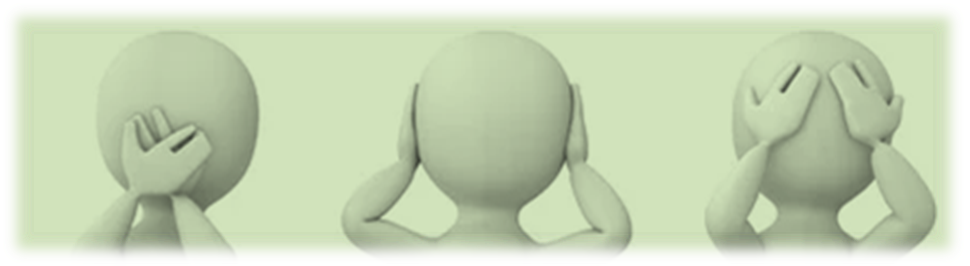 оказание консультативной помощи родителям (законным представителям) детей, работникам образовательных организаций, организаций, осуществляющих социальное обслуживание, медицинских организаций, других организаций по вопросам воспитания, обучения и коррекции нарушений развития детей с ОВЗ и (или) девиантным (общественно опасным) поведением;*

*Приказ Министерства образования и молодежной политики Свердловской области от 14.12.2021 №1187-Д «Об утверждении Положения о центральной и территориальных психолого-медико-педагогических комиссиях Свердловской области»
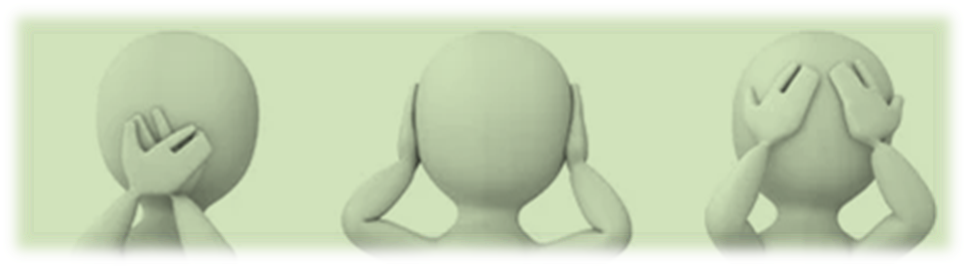 Спасибо за внимание!
Адрес: 623414, Свердловская область, г. Каменск-Уральский, ул. Лермонтова, 2

Контактный телефон ТПМПК:  8(3439)325915

Адрес сайта:https://24ku.uralschool.ru
Адрес электронной почты: gous24@mail.ru